МБОУ «Троицкая средняя школа».
2018г.                            ЗУВ Шахова Т.Д.
Погружение – способ организации учебной деятельности.
Погружение - это специальная организация  концентрации внимания и усилий (исследовательской направленности) группы людей на проблеме, решение которой достигается посредством интеграции индивидуальной и коллективной форм работы на основе внутренних мотивационных состояниях.
Уровни познания
Первый уровень познания – получение разнообразной информации, ее сбор.
Второй уровень познания – переработка и осмысление полученной информации.
Третий уровень познания реализуется в индивидуальной деятельности.
Схема организации деятельности во время «погружения»
Общие принципы методики «погружения»:
-       концентрация внимания на определенной теме (предмете);
-       использование различных форм деятельности;
-       обобщение результатов погружения.
Модели погружения
Предметные погружения.
Межпредметные погружения.
Погружение в сравнение.
Погружение в образ.
Метапредметные погружения.
Эвристические погружения.
Погружение как средство коллективного способа обучения.
Преимущества погружения
Повышает эффективность образовательного процесса.
 Создает условия для активного использования педагогом традиционных и инновационных методик.
Формирует новый уровень педагогического мышления – системного, цельного, а не замкнутого в узкой своей специализации.
Расширяет и углубляет содержание изучаемого материала, достигая уровня обобщения.
Способствует развитию мышления учащихся, умений самостоятельно сопоставлять факты, высказывать суждения
о процессах и явлениях, устанавливать связи и закономерности между ними, вырабатывать совместные решения.
Модель организации образовательного процесса по ИОМ на основе методик КУЗ .
Год для реализации модели – 2018-2019.
Режим дня – 2 часа в день/ неделя, 2 недели.
Кто организует и проводит – организует уполномоченный, проводит учитель -предметник.;  дидакто - техник – учитель-предметник.
Период – в течение года по плану.
Организовано будет через расписание.
Модель организации образовательного процесса по ИОМ на основе методик КУЗ .
Учет и контроль – все виды табло.
Структурирование программы - по разделам и темам.
  Постоянные отряды – отдельный класс.
  Структура самоуправления – деление на постоянные отряды внутри отдельного класса. Рефлексия через самоанализ своей деятельности
2017 – 2018 учебный год.                      Итоги работы.
2 класс – русский язык/математика – 2 недели по 2 часа в день (учитель Титенкова Л.В.)

 Тема: «Безударные гласные», «Парные согласные»; «Сложение и вычитание двузначных чисел».
Методики: ВПЗ, ВД, ВТ, ИЗ.
«Погружение» в начальной школе.»
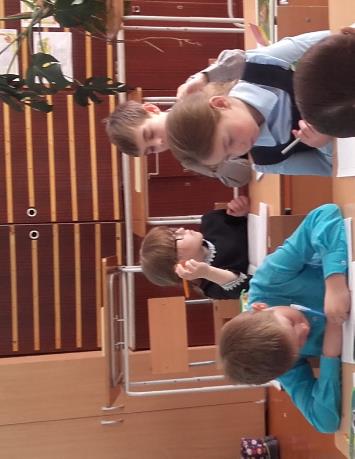 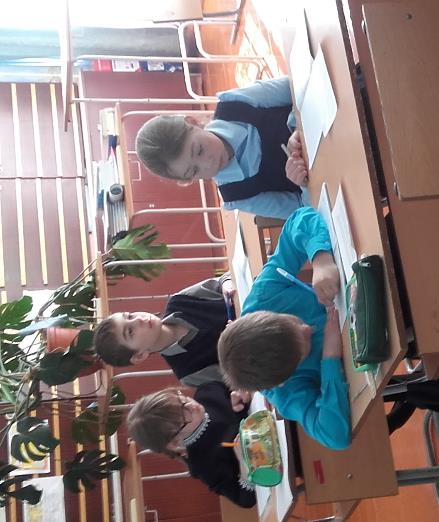 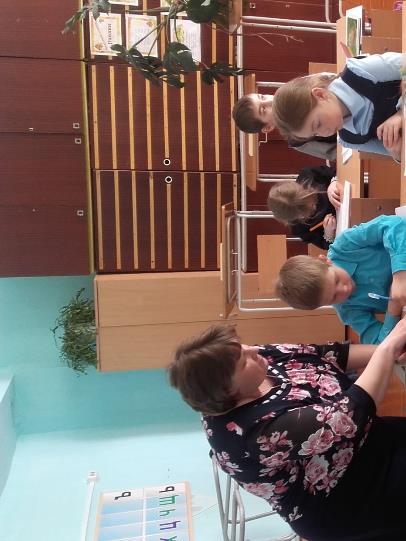 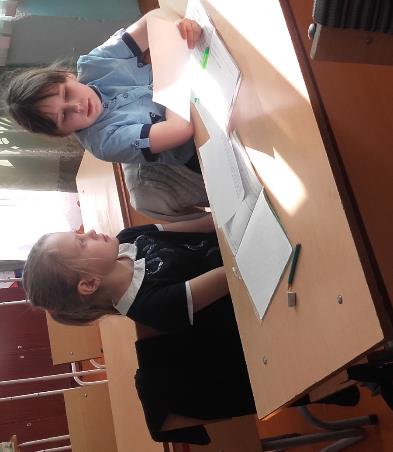 3-4 класс-комплект – математика – 1 неделя по 2 часа в день (учитель Селиванова Г.А.) Тема: «Сочетательные свойства сложения и умножения»
Методики: ВОЗ, ВПЗ, ВД.
«Погружение» в начальной школе.»
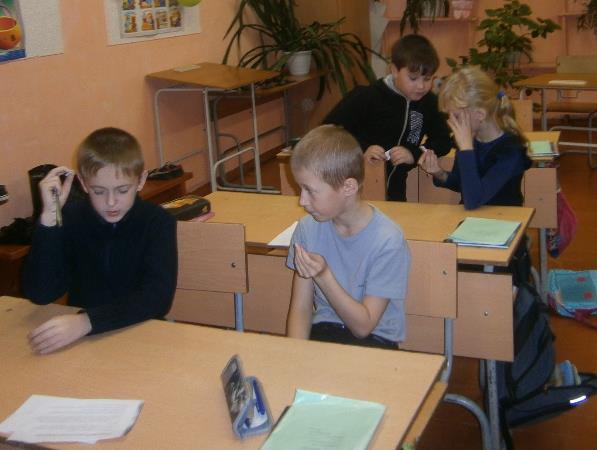 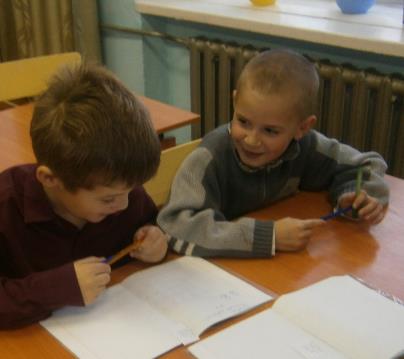 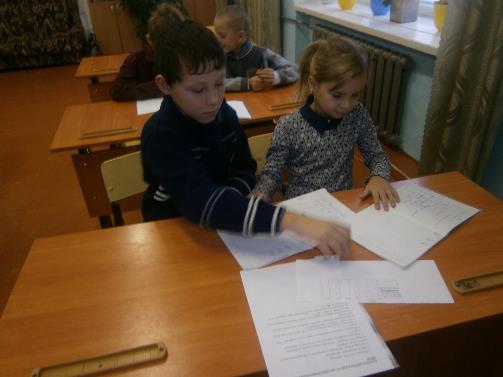 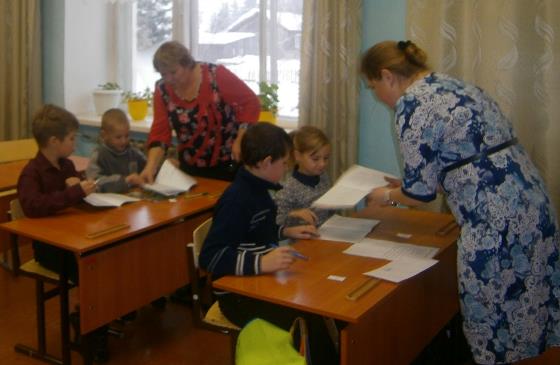 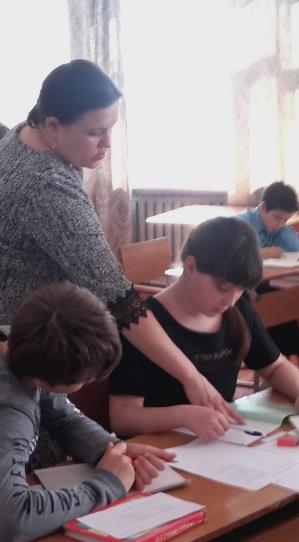 Класс/предмет
6 класс – математика – 1 неделя по 2 часа в день (учитель Бондарева О.В.)


Тема/методики
1.Тема: «Сложение и вычитание чисел с разными знаками».
Методики: ВПЗ, ИЗ; способы работы: работа с учителем, самостоятельная работа.
«Погружение» в основной школе
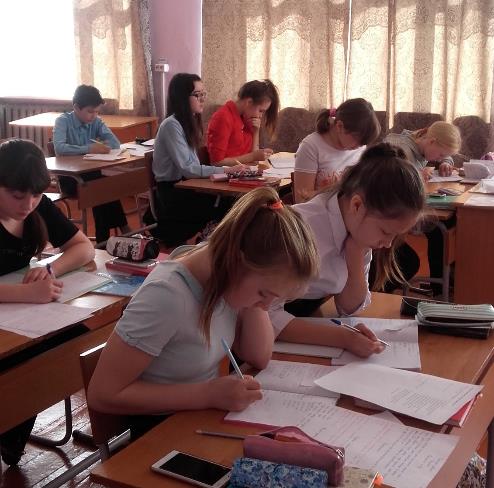 Класс/предмет
6 класс – русский язык – 2 недели по 2 часа в день (учитель 
(Почекутова Н.Н.)

Тема/методики
Тема: «Местоимение»
Методики: ВПТ, ВПЗ, ВТ, ВД, ИЗ, КТ, КД; способы работы: работа в группе, самостоятельное изучение, работа в парах постоянного и сменного состава.
«Погружение» в основной школе
Маршрутно – логическая схема изучения раздела « Местоимение», 6кл.
Т 1. Какие слова называются местоимениями.                    Т 2. Употребление М. в речи.
       
      	
Т3.  Личные М.        Т4. Возвратное М.       Т5. Притяжательные М.        Т6. Указательные М.      Т7. Определительные  М.
 
Т8. Вопросительно-относительные М.        Т 9. Отрицательные М.                 10.Неопределённые М.
Технолого-методическая карта раздела (блока)   «Местоимение», 6кл.
Изучение теории раздела «Местоимение»
Если тема изучается в ППС, указать Ф.И. напарника.
Маршрутный лист                                                                                                                                                                       Раздел (Блок)– Местоимение, 6кл.
«Погружение» в начальной школе во внеурочной деятельности.
Интеграция кружков. 
Методики: МР, ИЗ.
Результат: выставка и презентация  работ учащимися.
Маршрутный лист проекта.
КЛАСС: 2 – 4
 Руководители проекта: Титенкова Л.В., Каракулева О.В.
Маршрутный лист проекта «Секреты глиняных игрушек»
Табло учетаПредмет: внеурочная деятельность («Юный исследователь», «Сказочная глина»)Методика: методика РивинаТема: «Секреты глиняных игрушек»Дата: 23.04.18
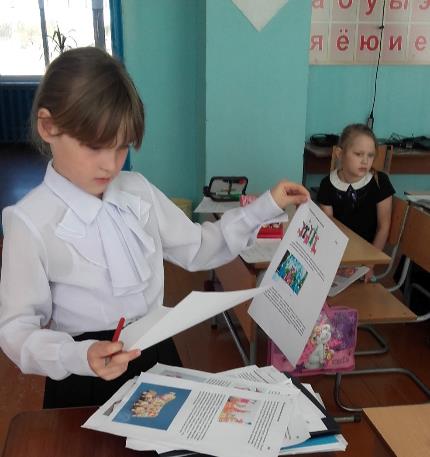 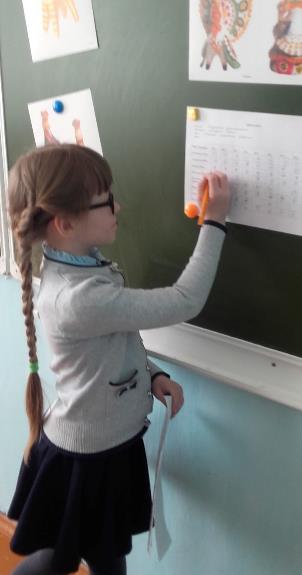 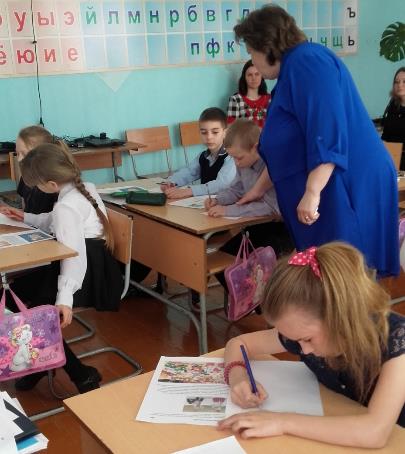 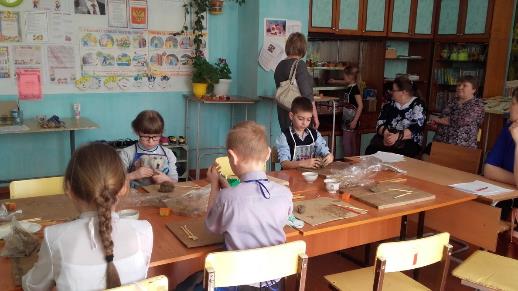 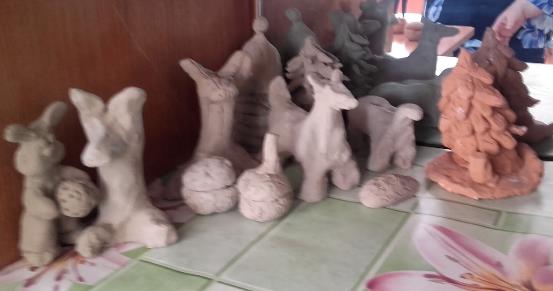 2018 – 2019 учебный год.Цель: выстраивание образовательного процесса по ИОМ на отдельных этапах  учебного процесса по модели «погружение как средство коллективного способа обучения».
Спасибо за внимание.